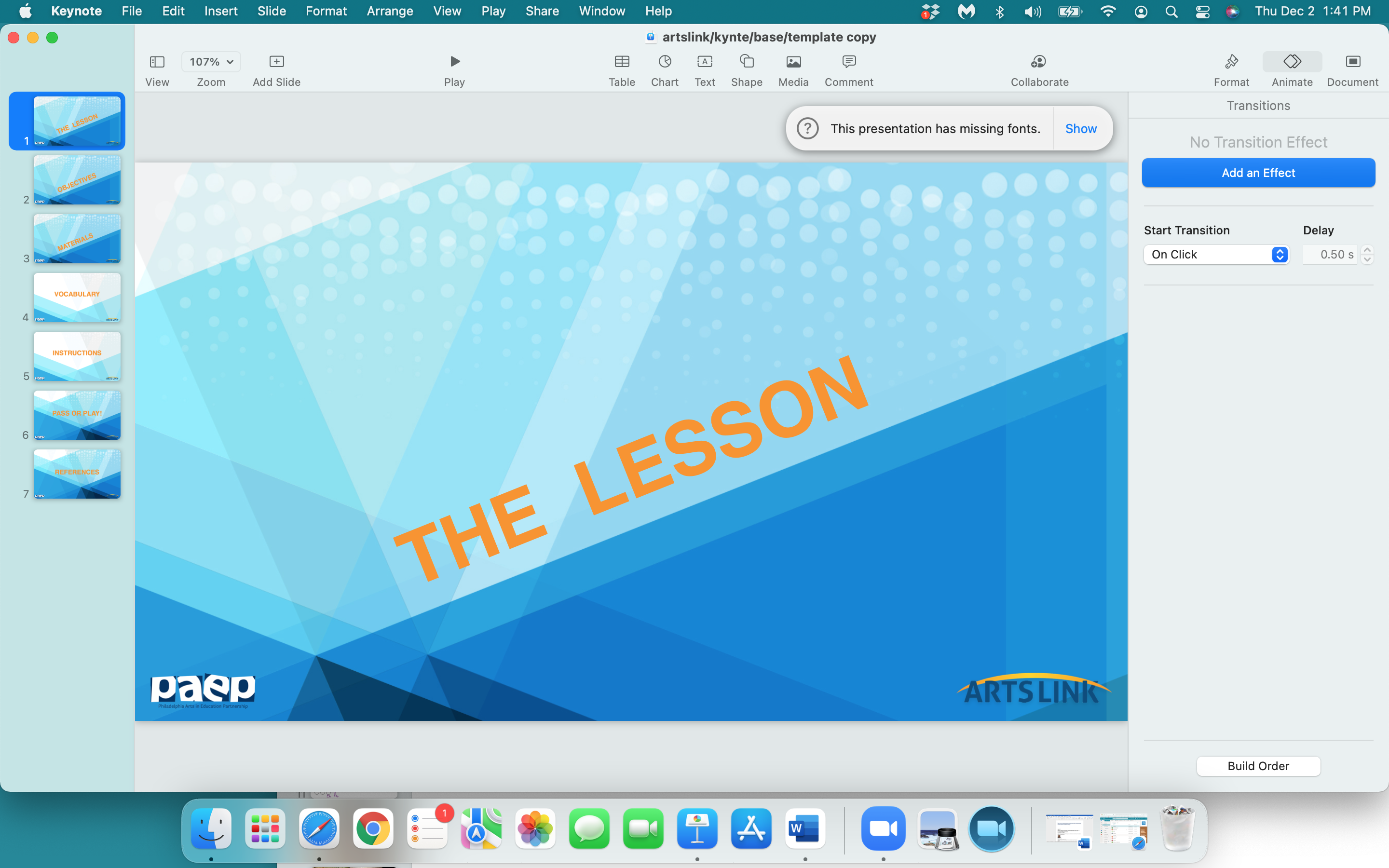 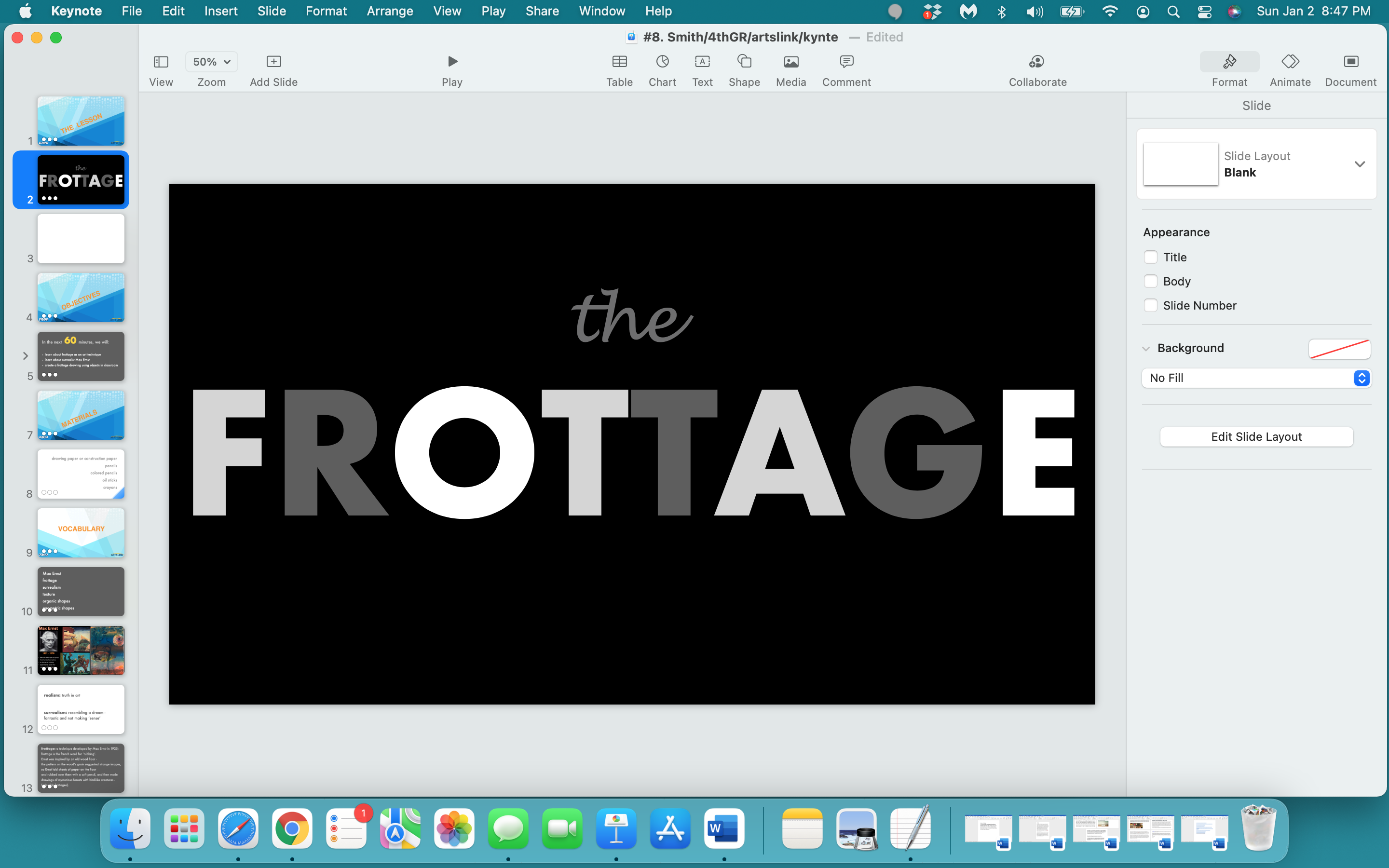 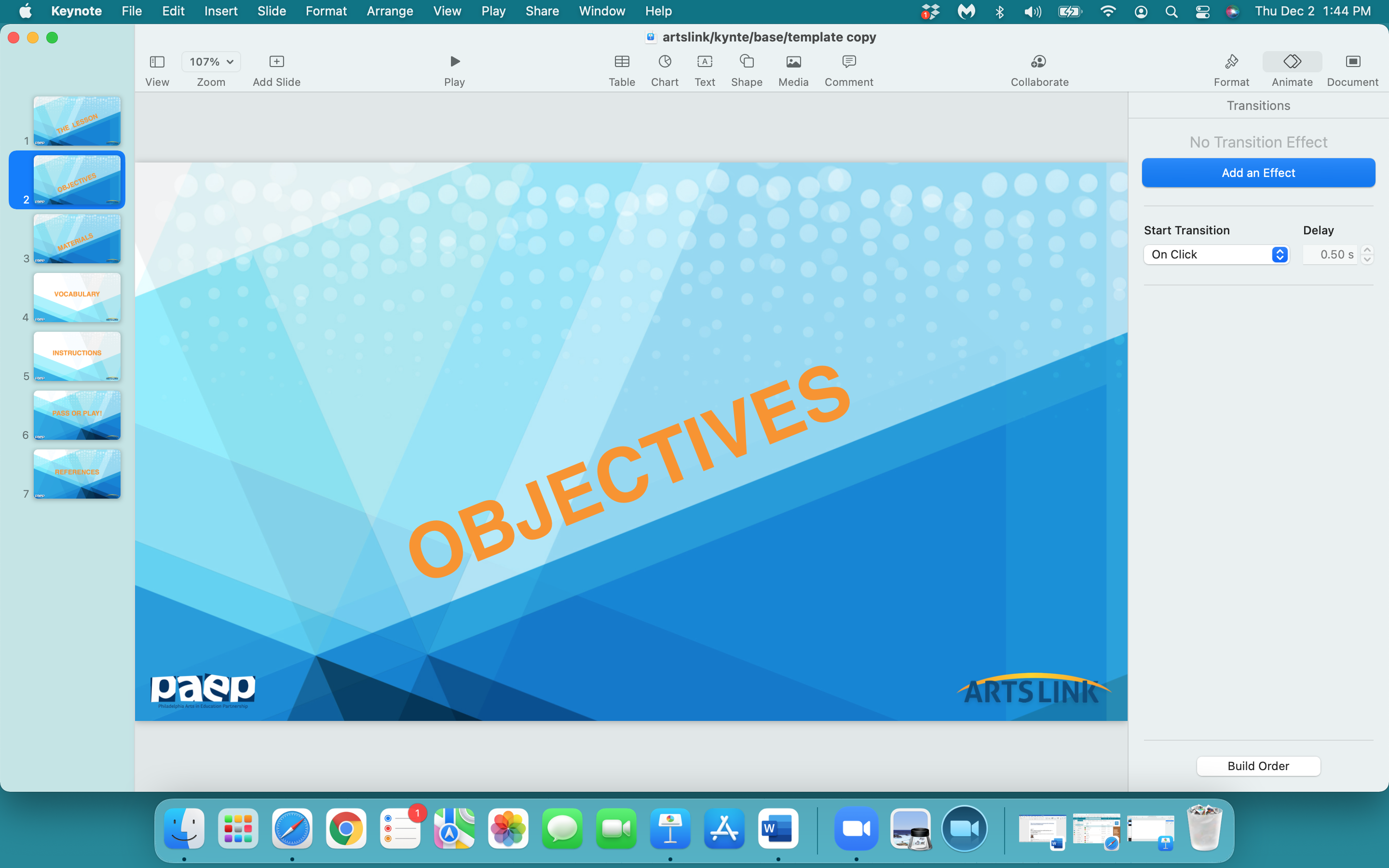 In the next  60 minutes, we will:
-    be introduced to the concept of texture and hunt for textures in the classroom
 learn about surrealist Max Ernst and his experimental ‘frottage’ technique
 create a ‘frottage’ drawing by taking rubbings of objects in classroom                                        and using them to create a new image
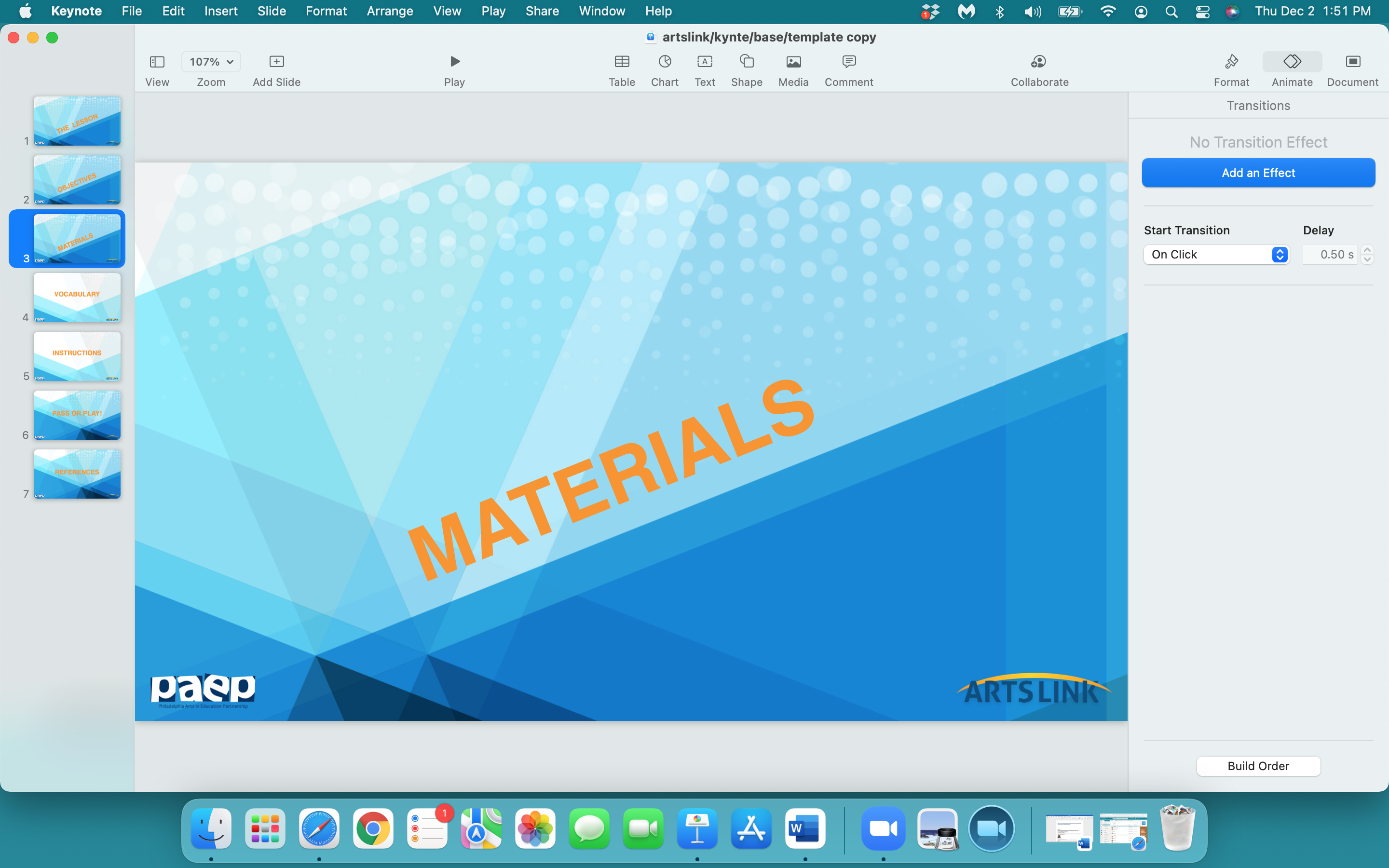 drawing papers or construction papers
colored pencils
crayons
scissors
glue stick
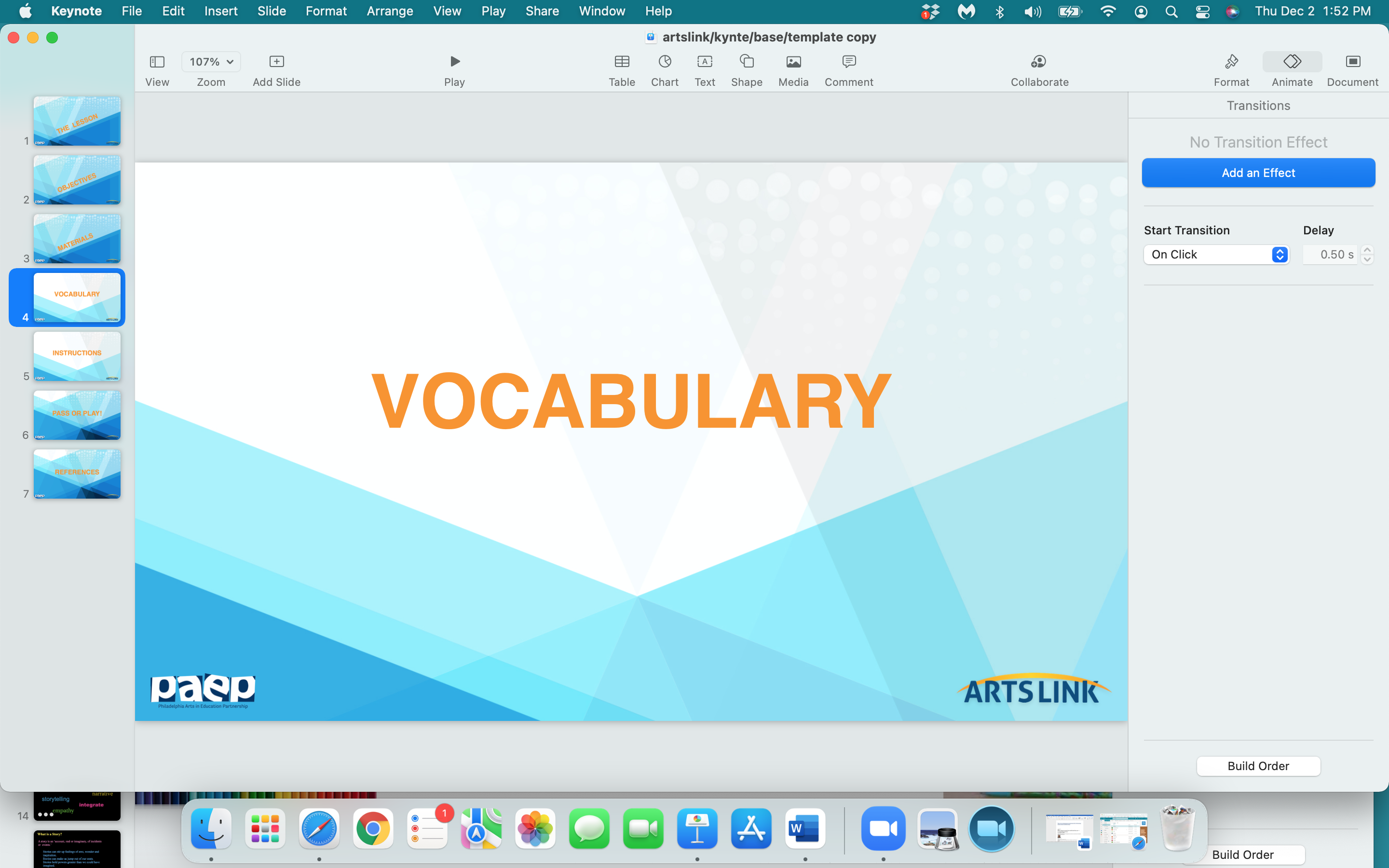 Max Ernst
‘frottage’
surrealism
‘unconscious mind’
texture
organic shapes
geometric shapes
collage
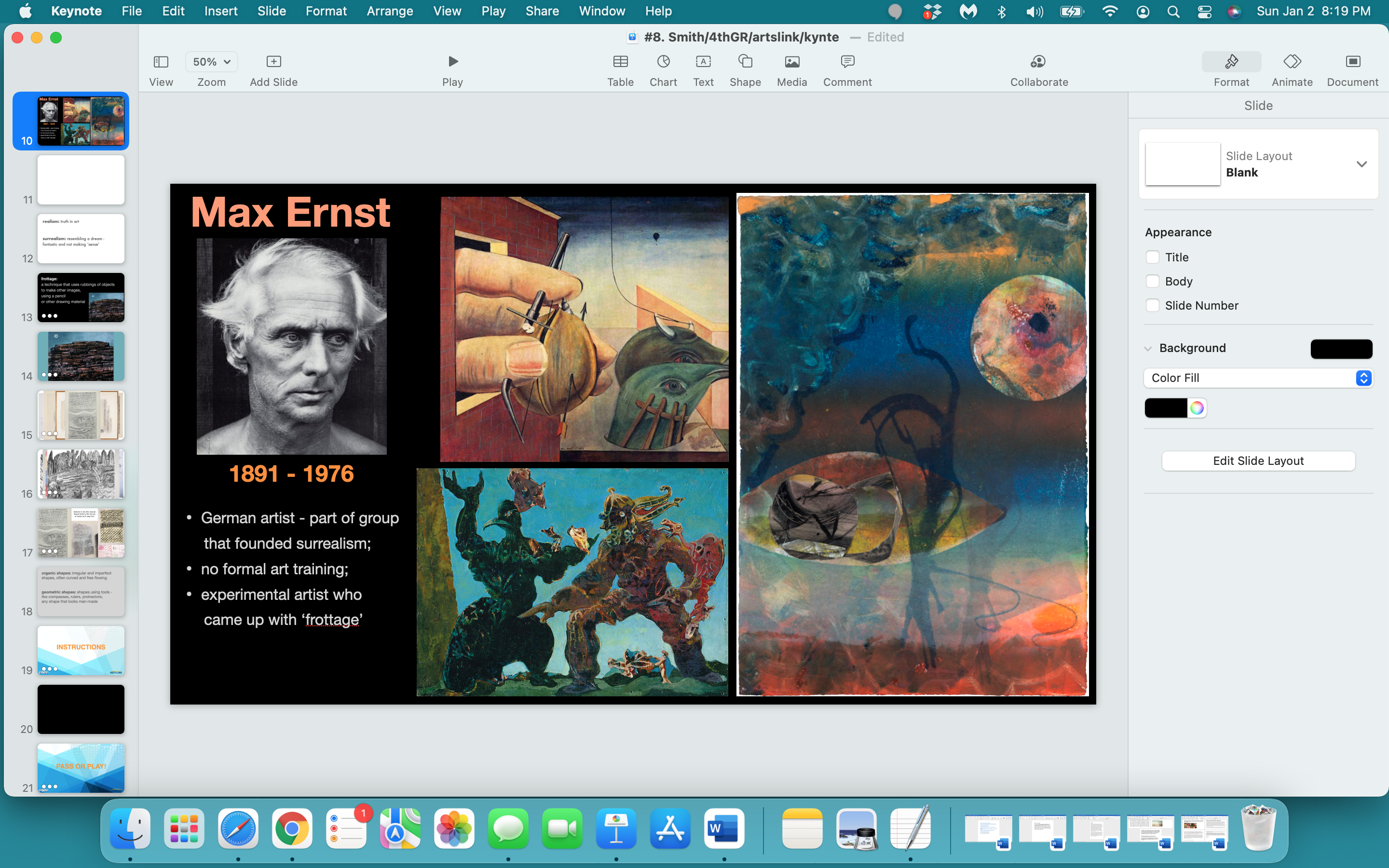 realism: truth in art; art depicting reality


surrealism: resembling a dream -                        fantastic and not making ‘sense’
frottage: creating a textured rubbing; a technique developed                            by Max Ernst in 1925;
‘frottage’ is the french word for ‘rubbing’.
Ernst was inspired by an old wood floor - the pattern on the wood’s grain suggested strange images, so Ernst laid sheets of paper on the floor 
and rubbed over them with a soft pencil, and then made drawings 
of mysterious forests with bird-like creatures - (using his ‘frottages’).

Ernst allowed his unconscious mind to guide the creation 
of his images.
Some of Max Ernst’s 
Frottage Images
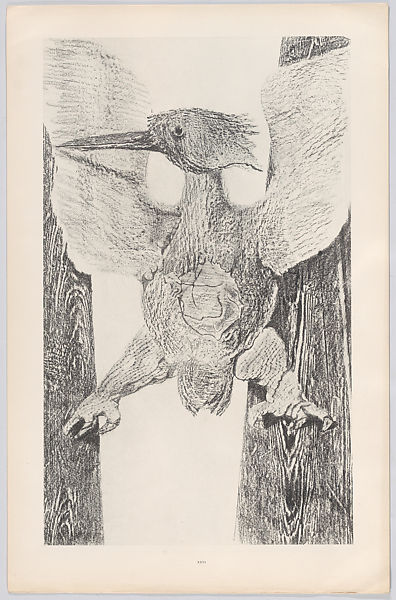 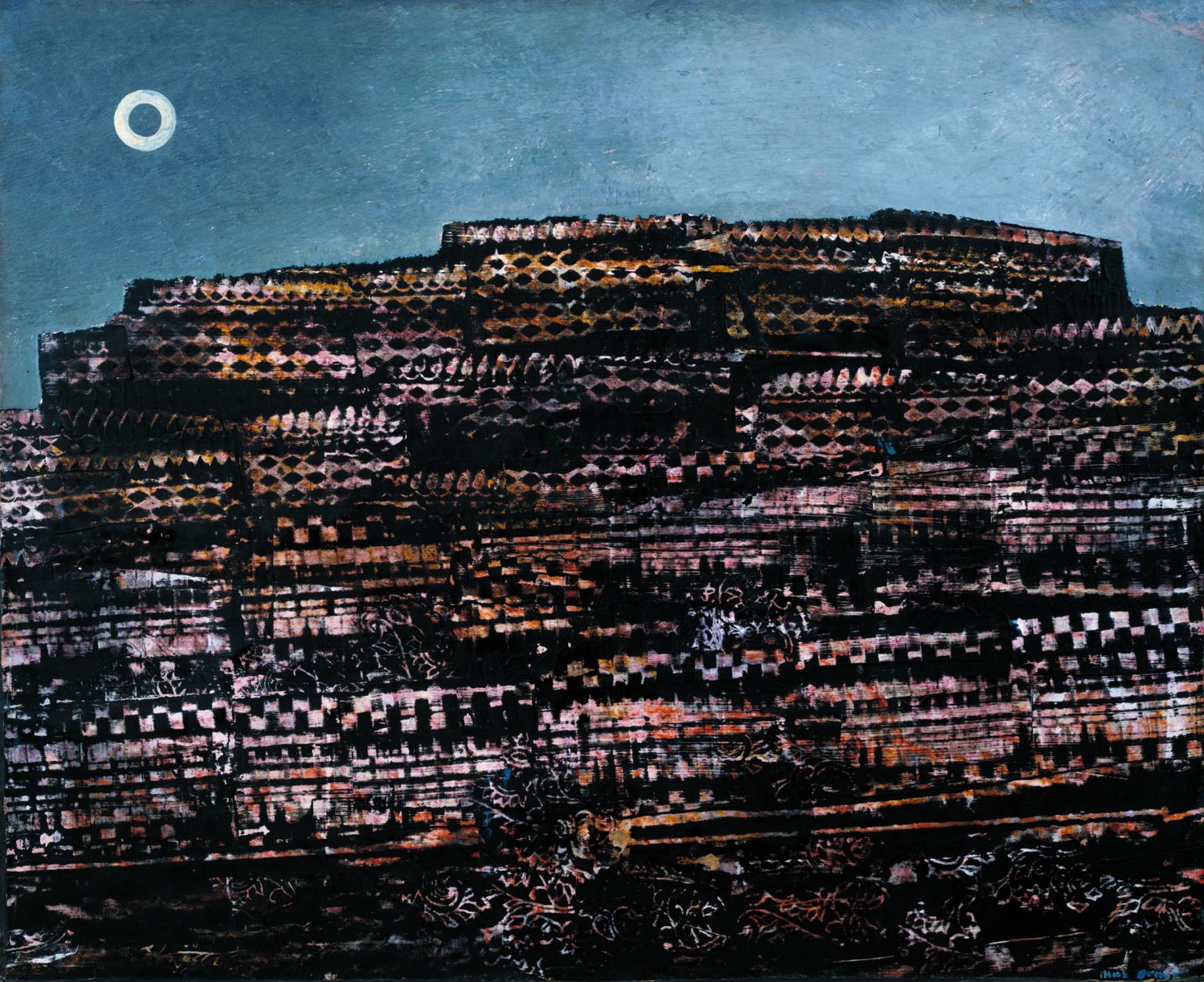 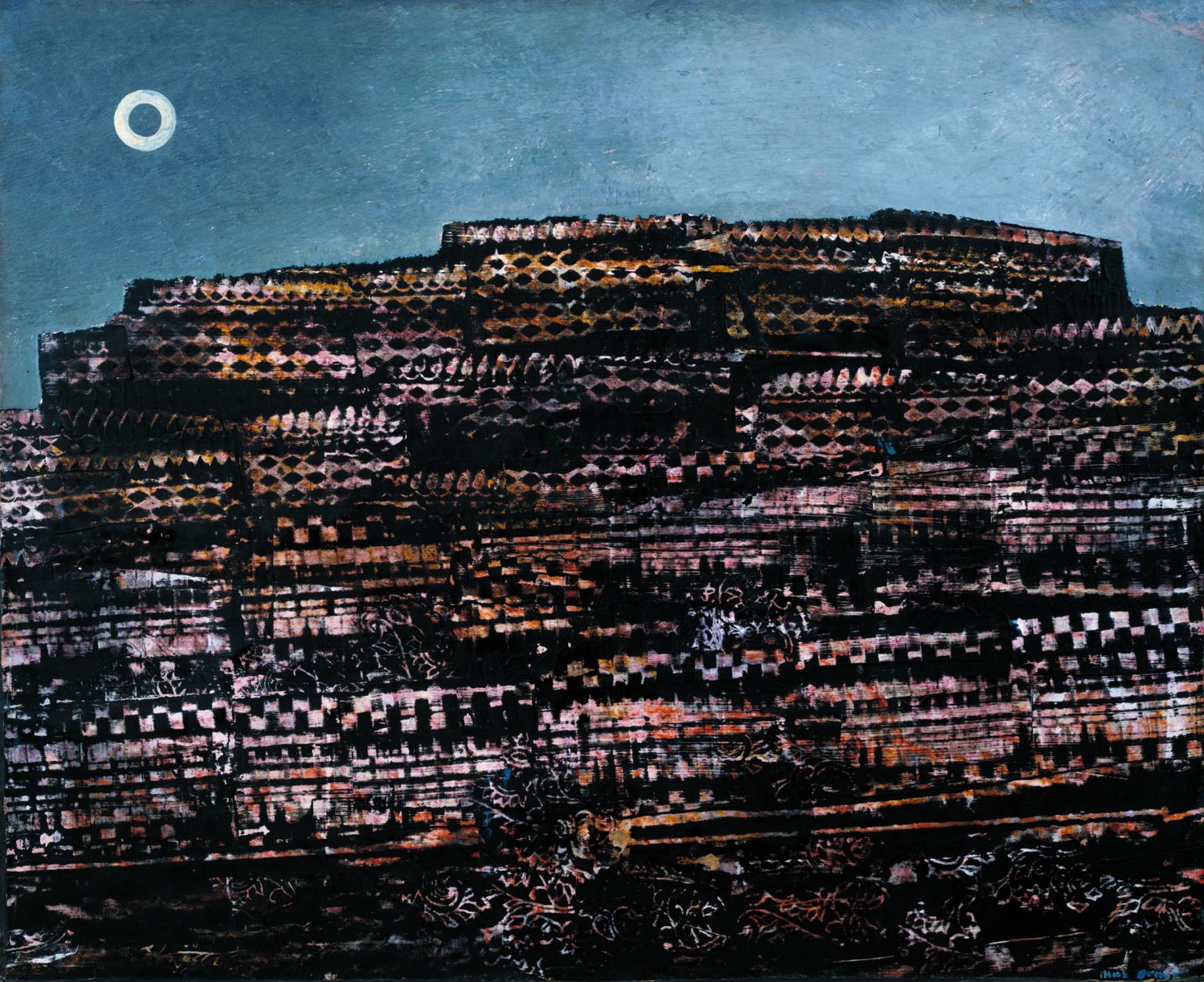 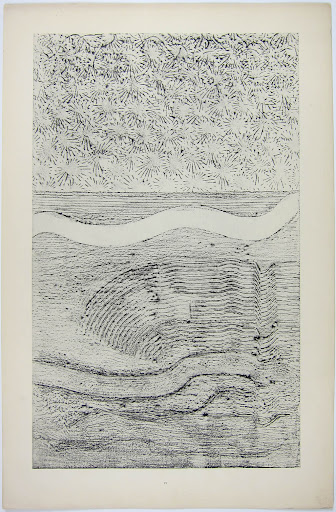 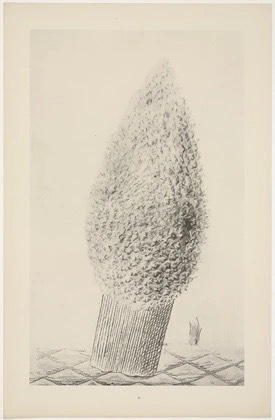 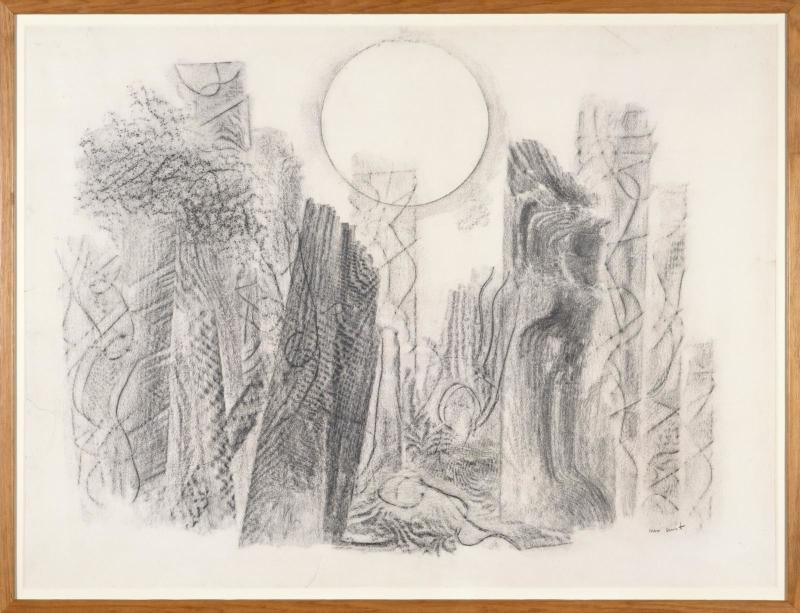 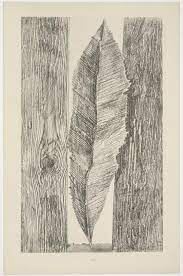 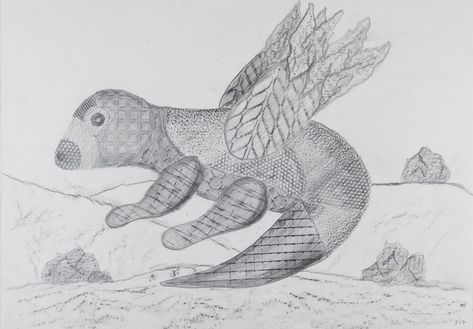 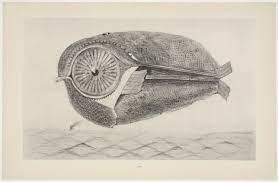 Some Examples of 
Student Frottage 
Imagery
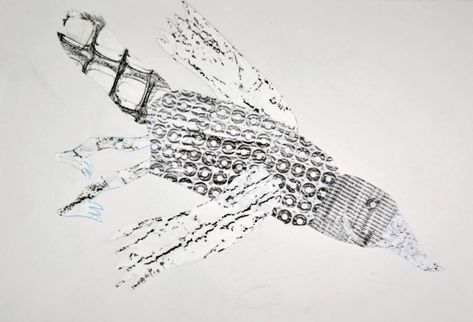 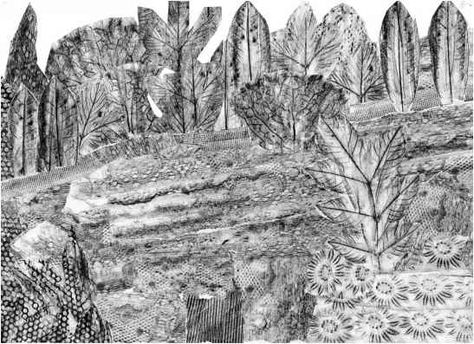 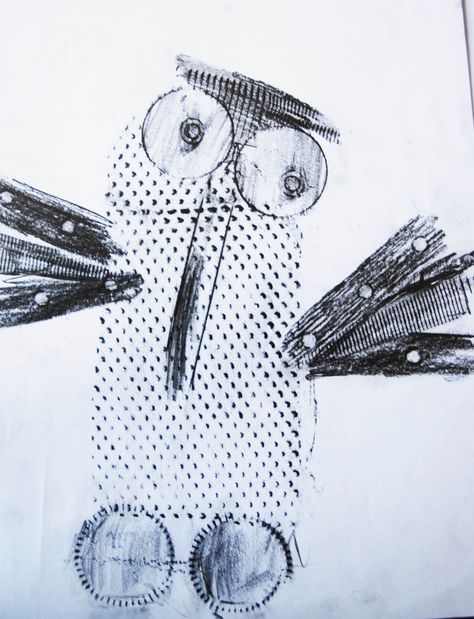 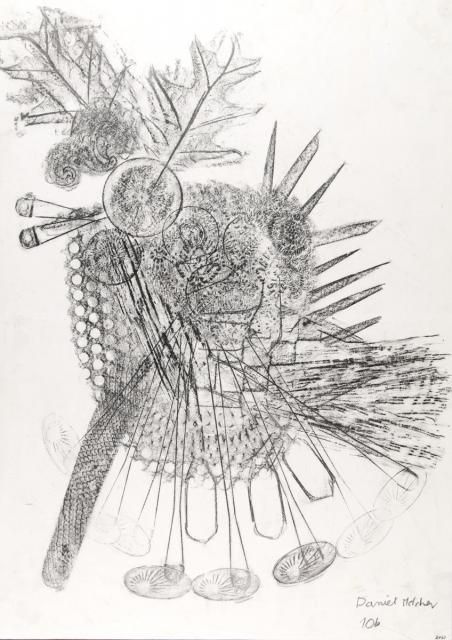 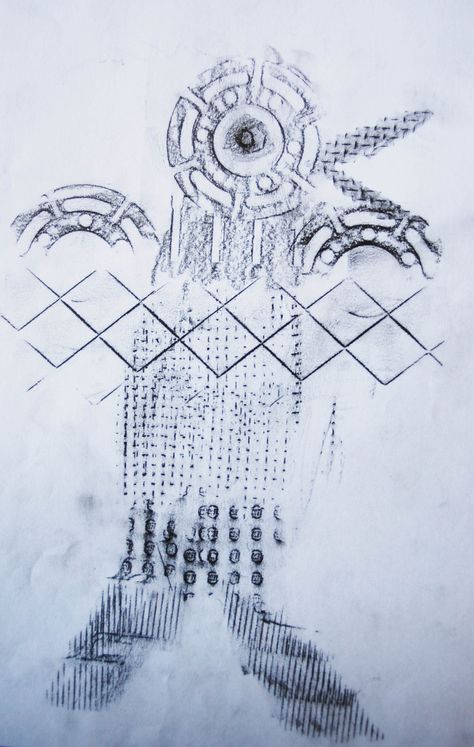 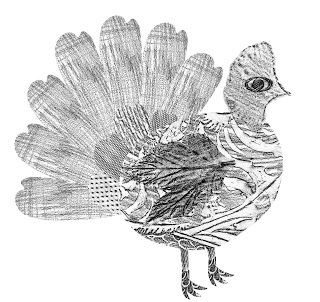 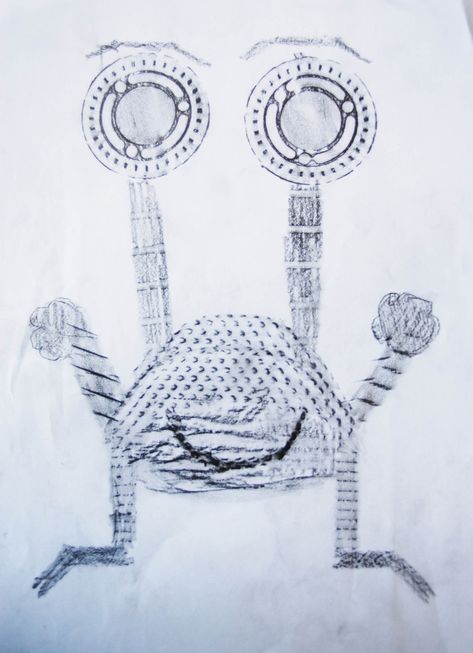 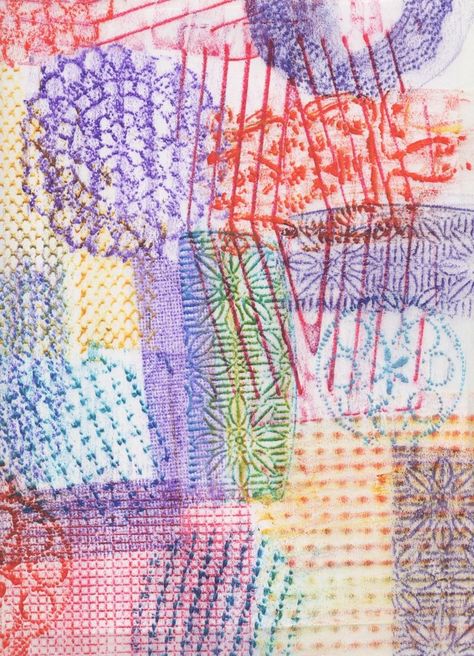 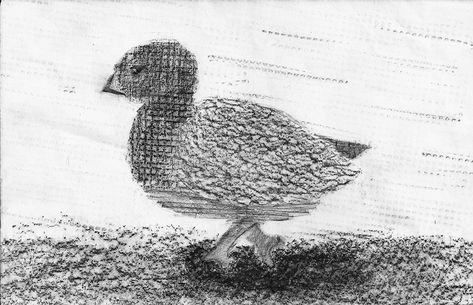 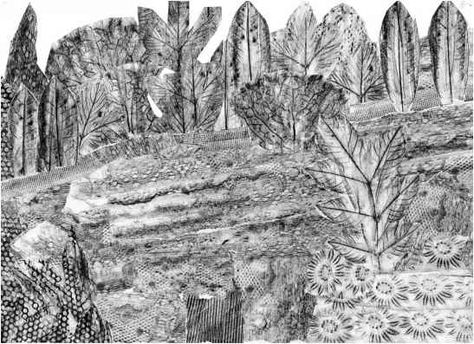 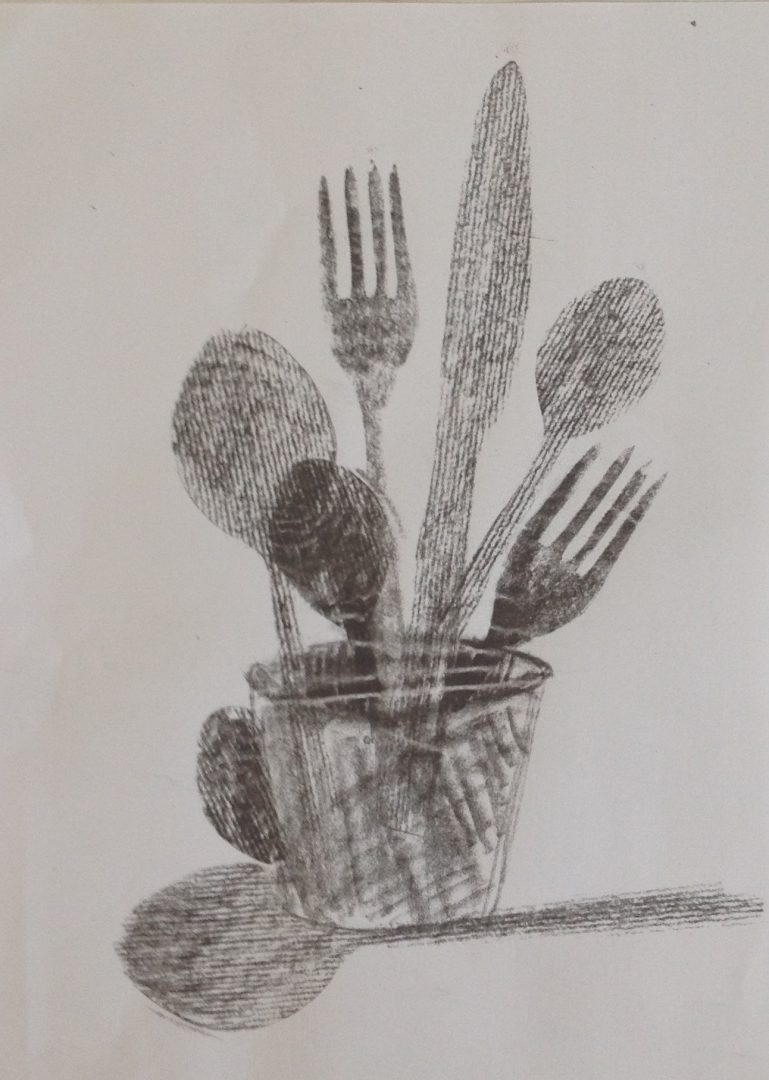 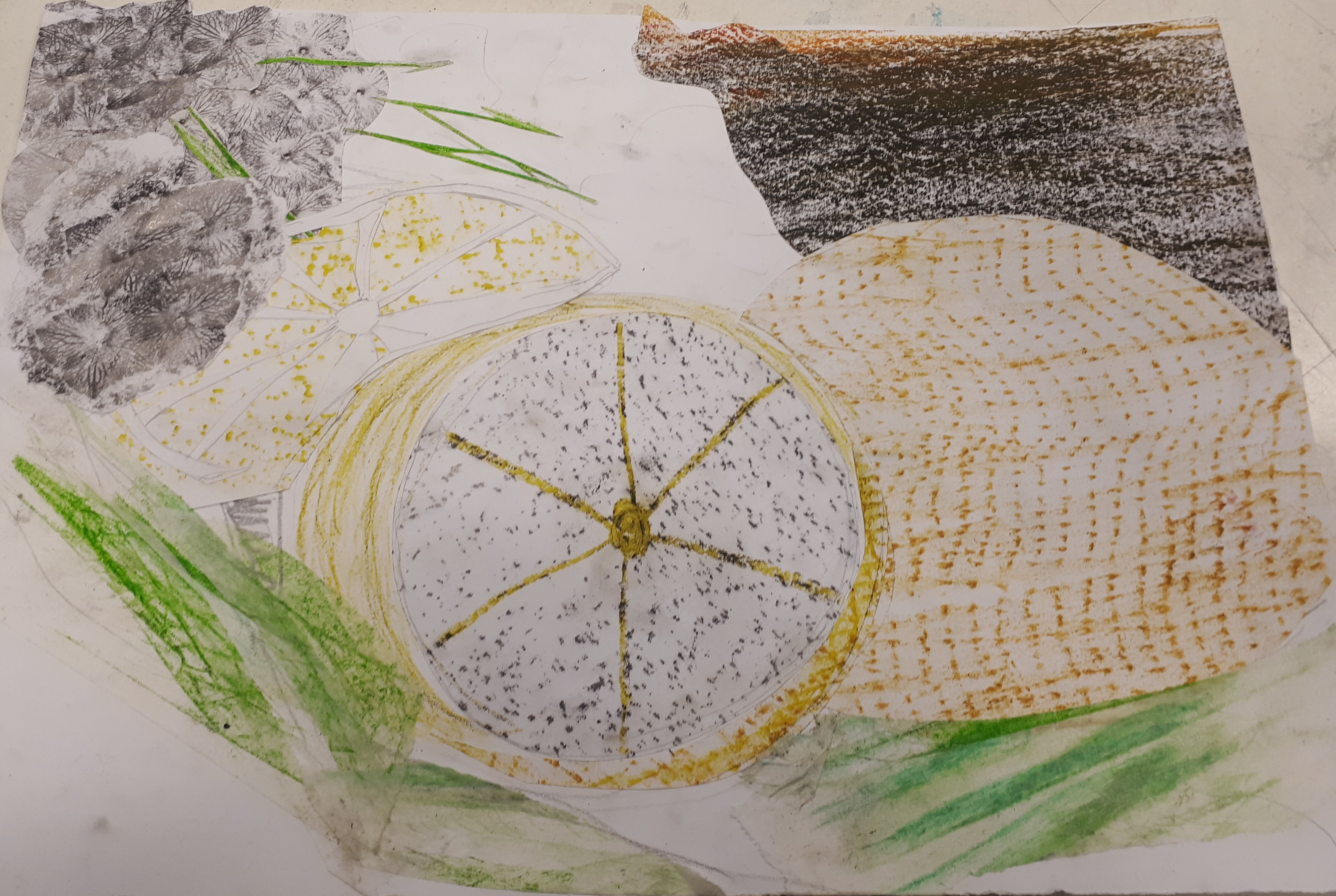 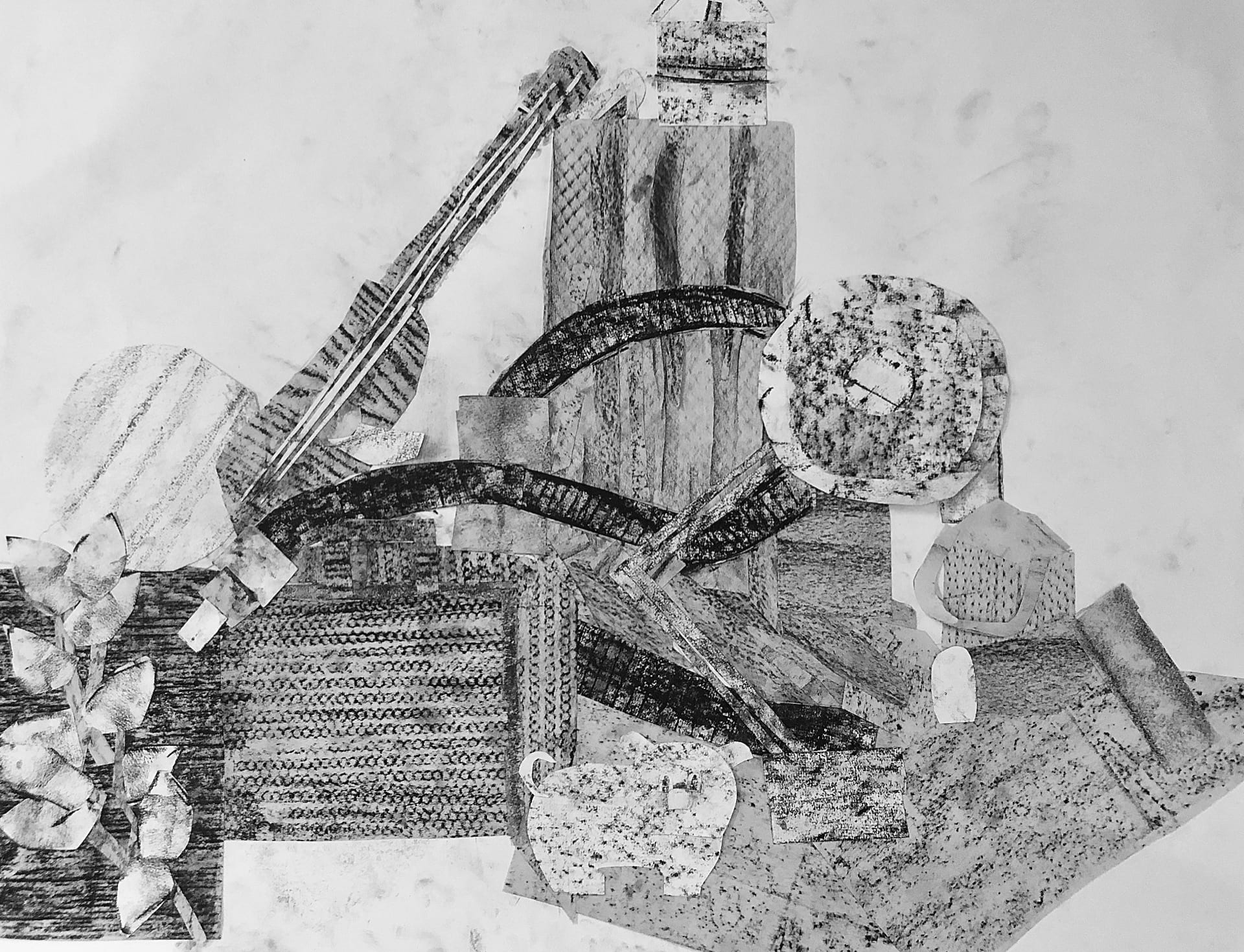 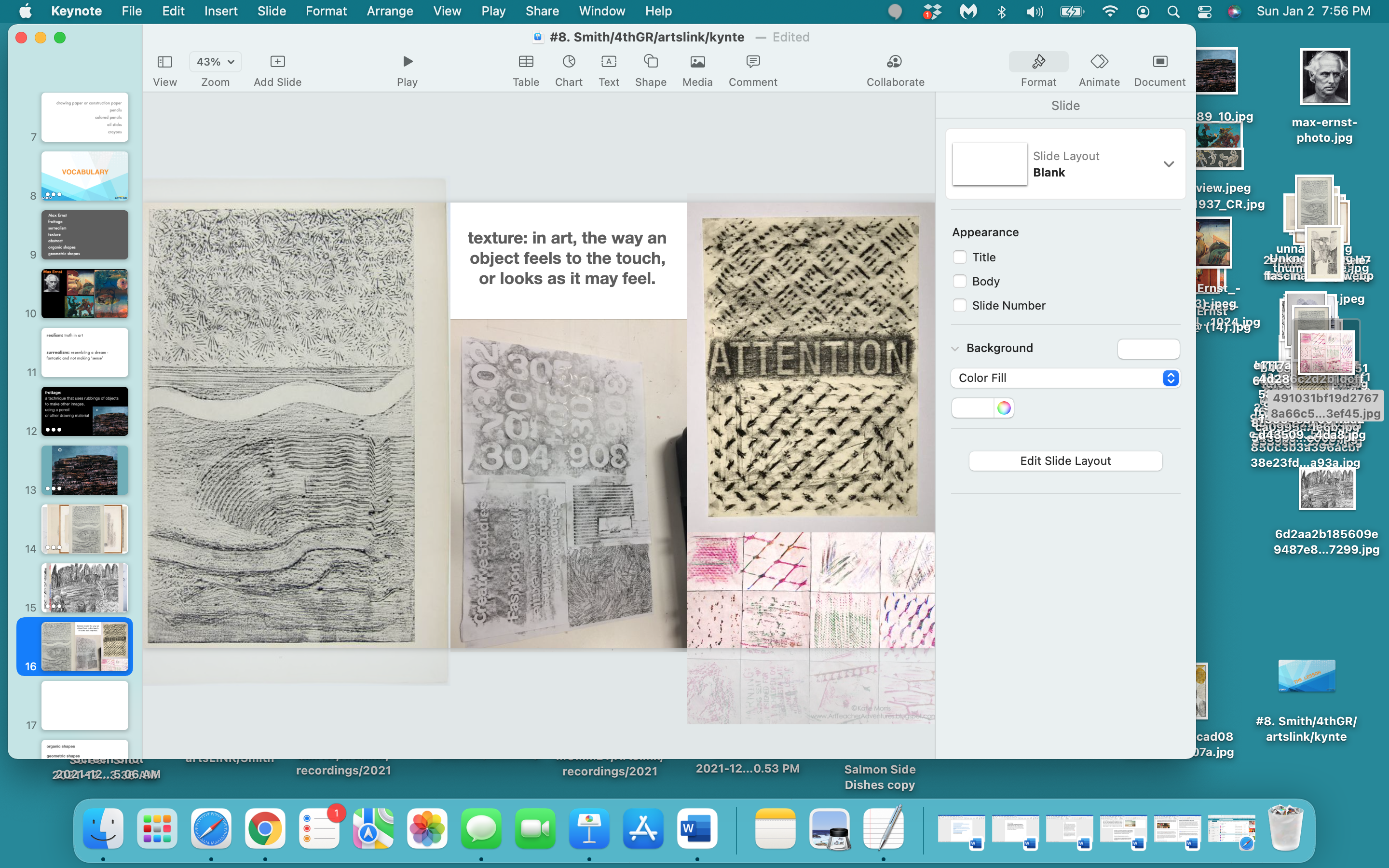 organic shapes: irregular and imperfect 
shapes, often curved and free flowing


geometric shapes: shapes using tools - 
like compasses, rulers, protractors; 
any shape that looks ‘man-made’
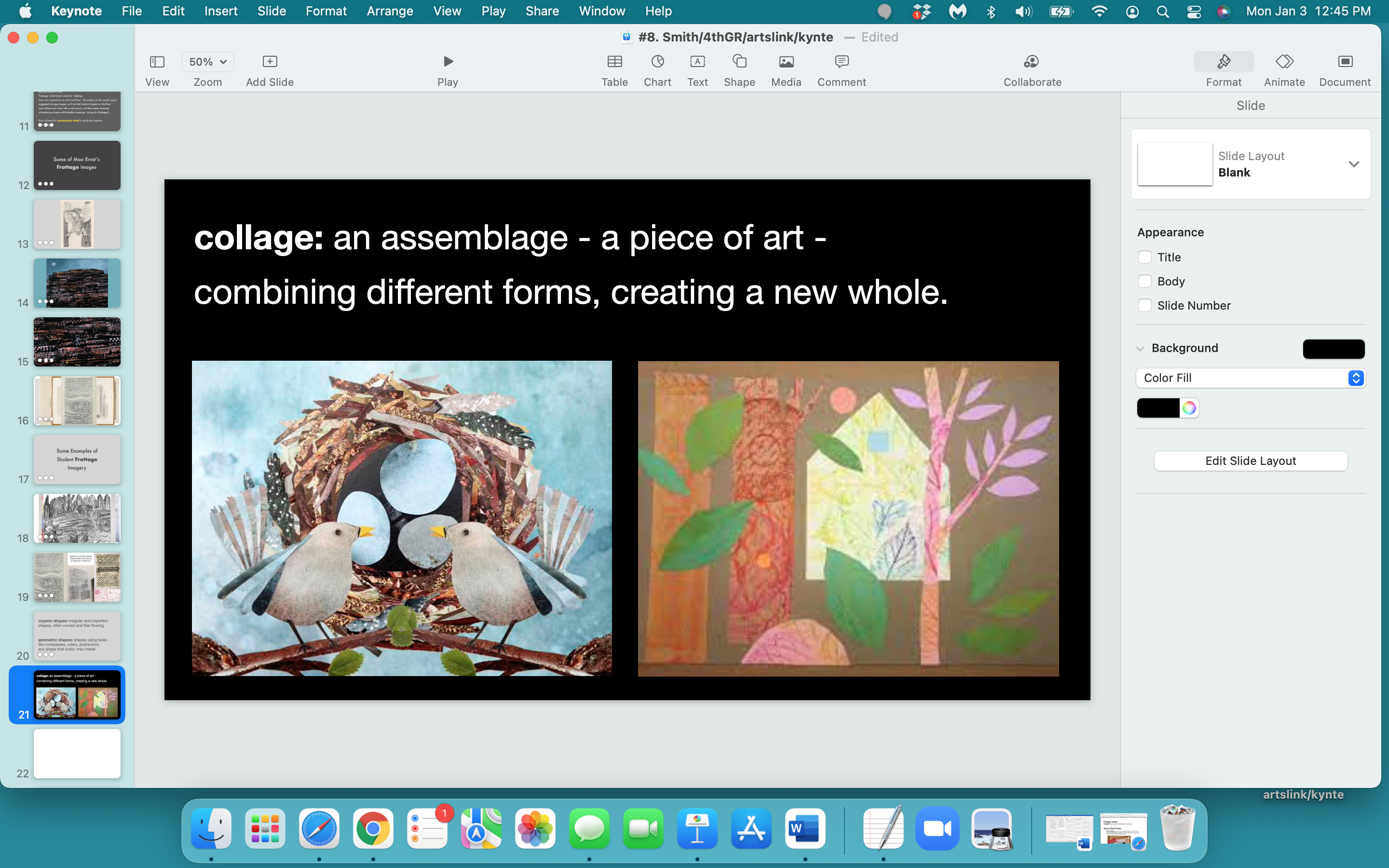 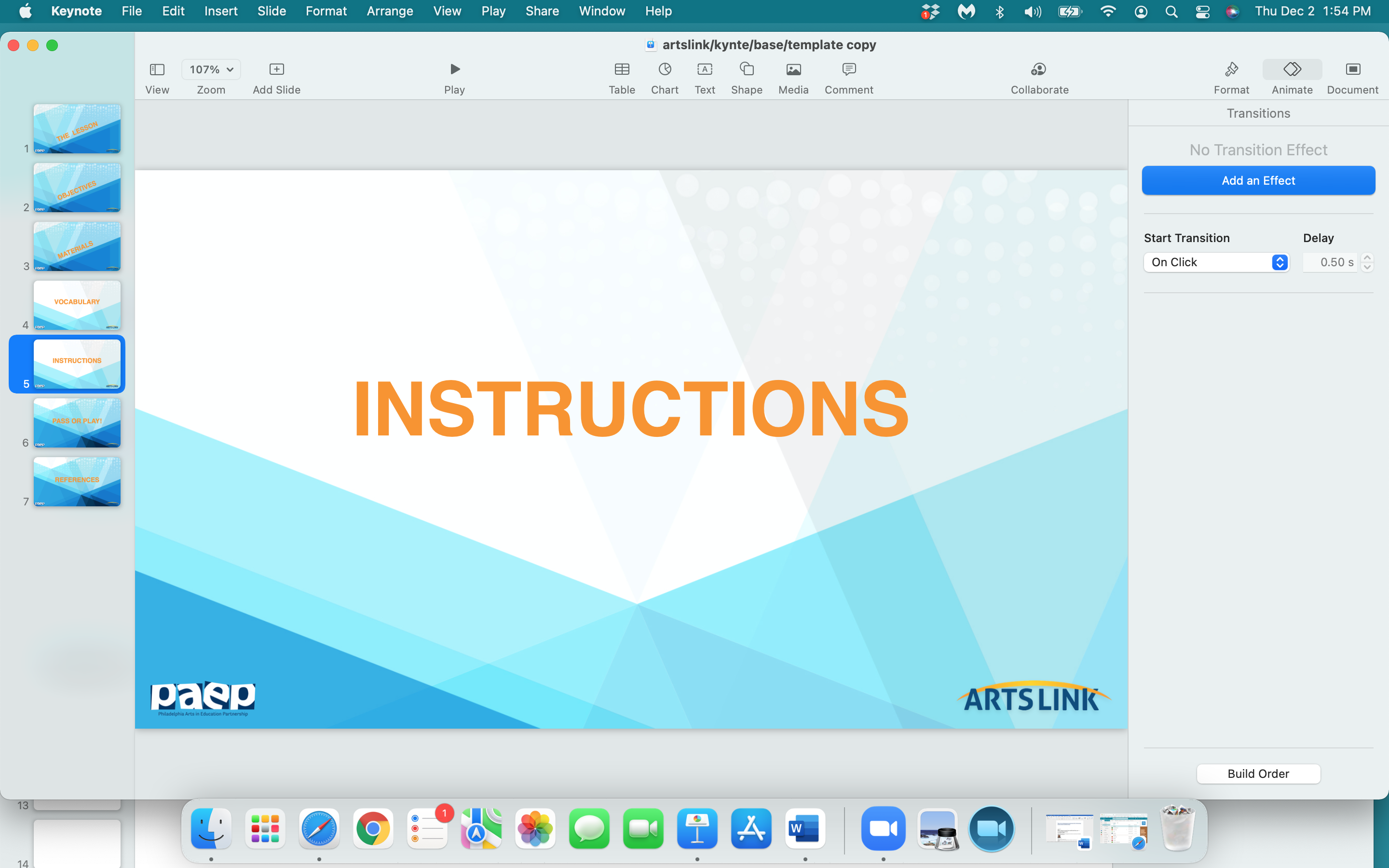 Create a Fantastical Animal, Landscape or 
Anything You Want with Your ‘Frottages’

Find objects around you that have interesting textures: wood floors, tile floors,                   fabrics, books, top of desk, pencils, rulers, the wall - you get the point -                           anything with a ‘texture’ or interesting shape.

Put a piece of paper over the textured object you want to use.                                                                Using the side of a crayon or the tip of your pencil, create a ‘frottage’-                                      a rubbing over the object under the paper - making a textured impression.
3.  After you’ve taken several rubbings, or ‘frottages’, look at                                                
     your impressions - or rubbings - then think of a ‘theme’ for your new image, 
     and start to create this new image by cutting up your ‘frottages’ - 
     and create a fantastic animal, or unreal landscape, or any image you want.
                      THERE IS NO WRONG WAY TO DO THIS.
           BONUS!         BONUS!         BONUS! 
                        Share you artworks with the rest of the class…                                                            
                and ask your classmates to guess what surfaces you used                                                              
                                  to make your rubbings - or ‘frottages’.
And when you share your artwork
with the class…
please describe your artwork - 
describe what you created -
in one sentence.
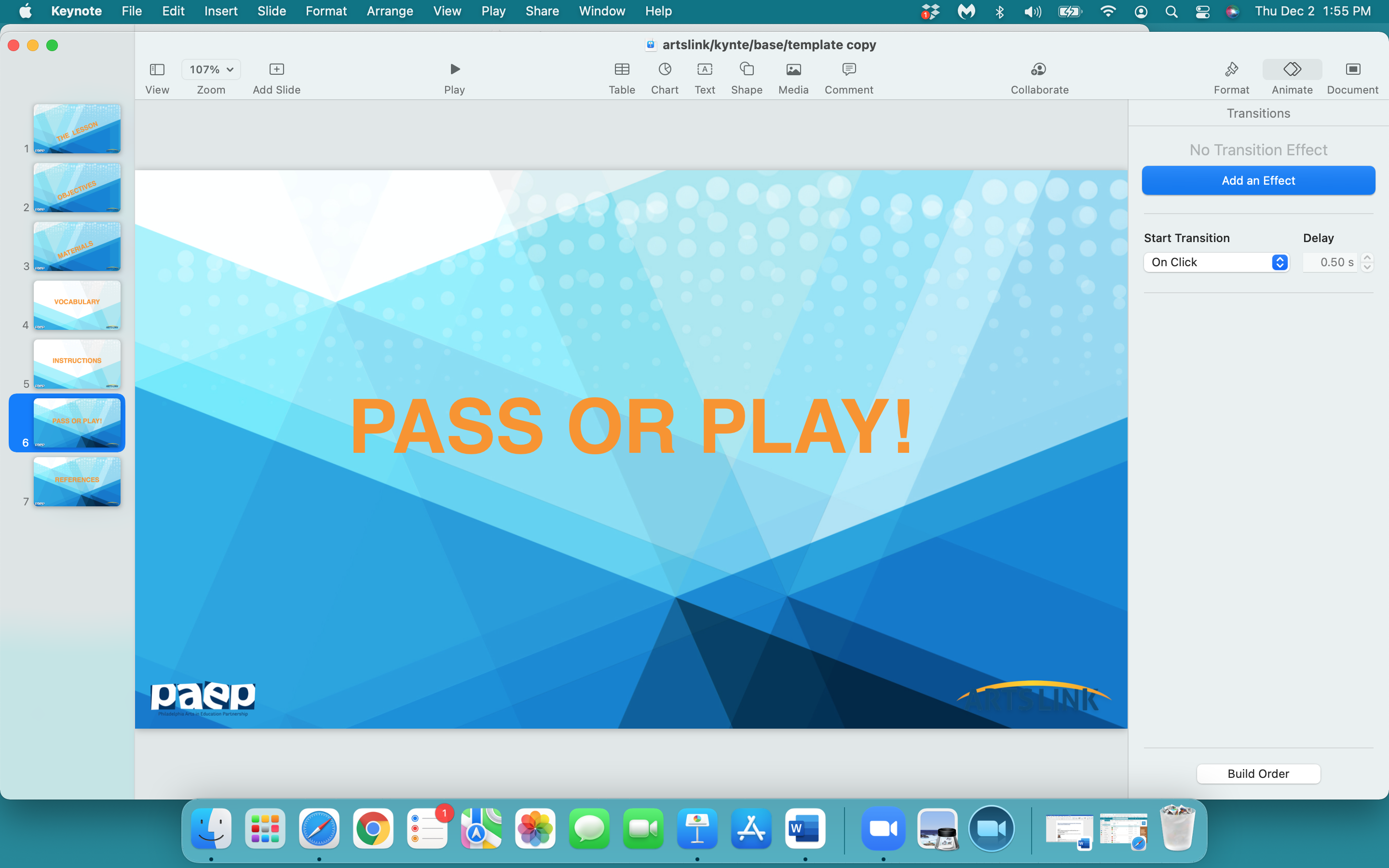 what one thing
did
you 
learn 
today…pass or play?
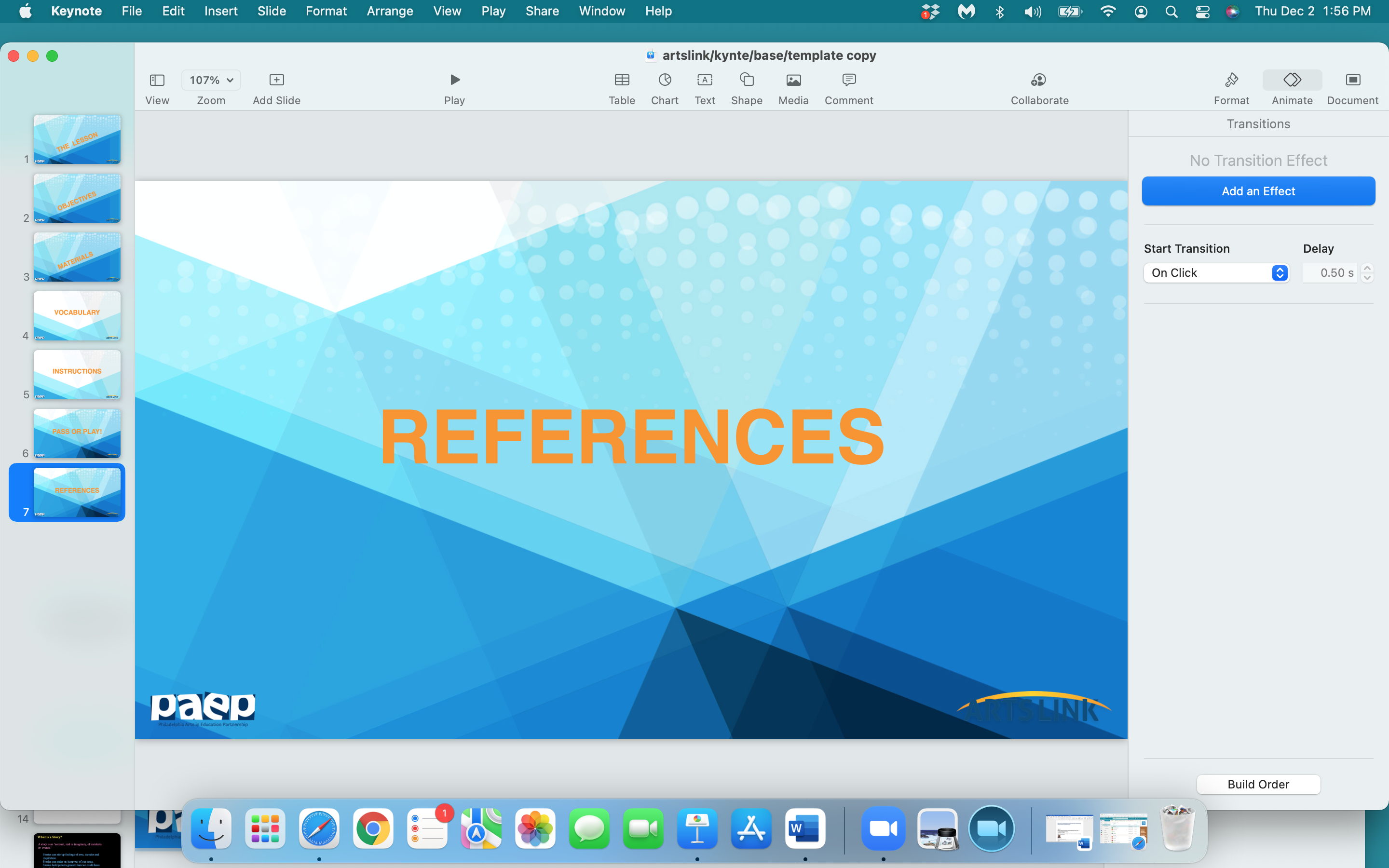 https://www.joshuanava.biz/techniques-2/frottage.html

https://www.moma.org/collection/works/portfolios/10056?=undefined&page=&direction=

https://www.tate.org.uk/art/art-terms/f/frottage

http://artsattrinity.weebly.com/frottage.html

http://bechtler.org/public/files/learn/Max_Ernst_Leaf_Rubbings_Compact_Lesson_.pdf

https://cpb-us-w2.wpmucdn.com/sites.stedwards.edu/dist/1/170/files/2012/12/Potts_Texture-and-Frottage-2jxzce2.pdf

https://www.teach-nology.com/teachers/lesson_plans/arts/Frottage912.html

https://www.tate.org.uk/art/art-terms/s/surrealism

https://www.moma.org/calendar/exhibitions/390

https://www.tate.org.uk/art/art-terms/f/frottage